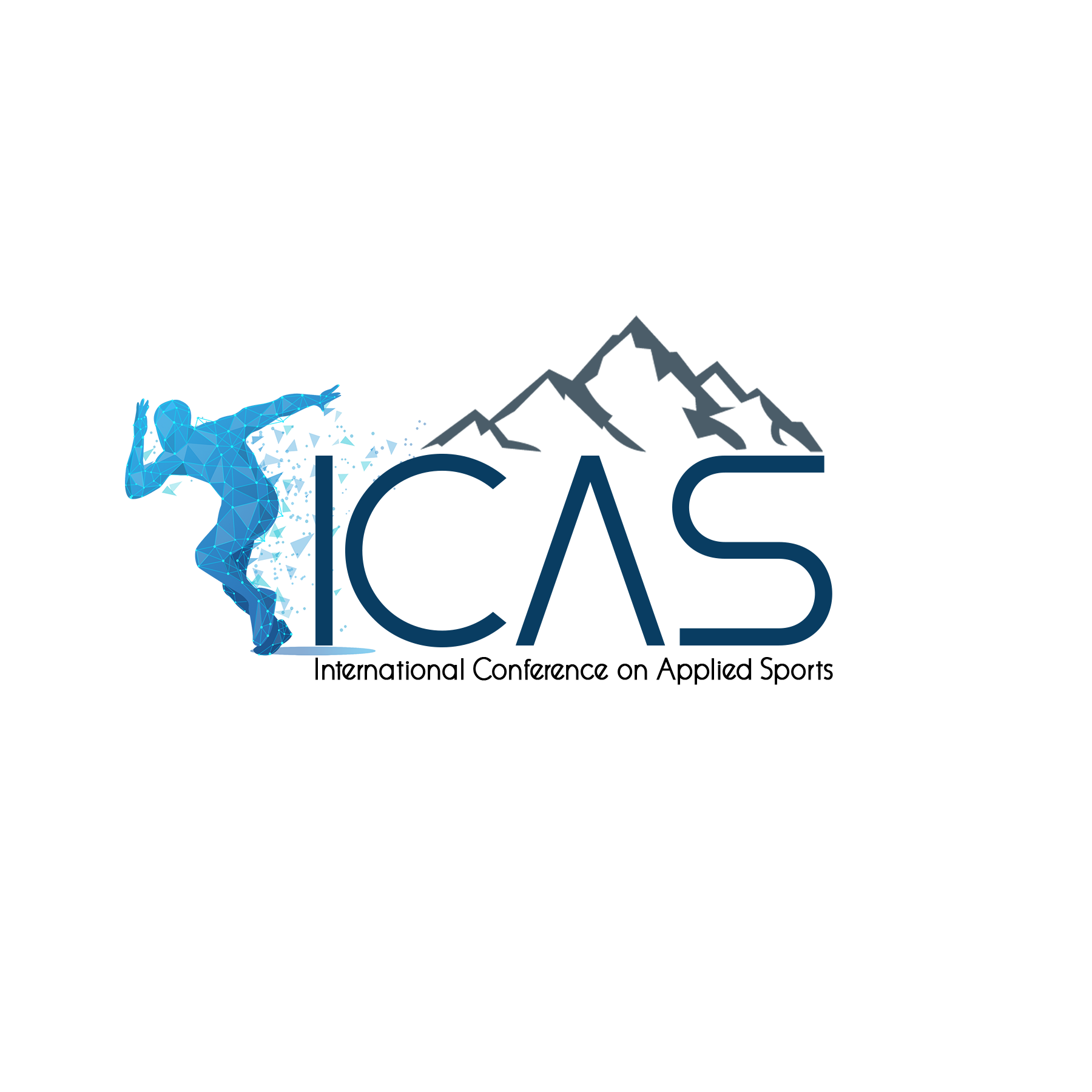 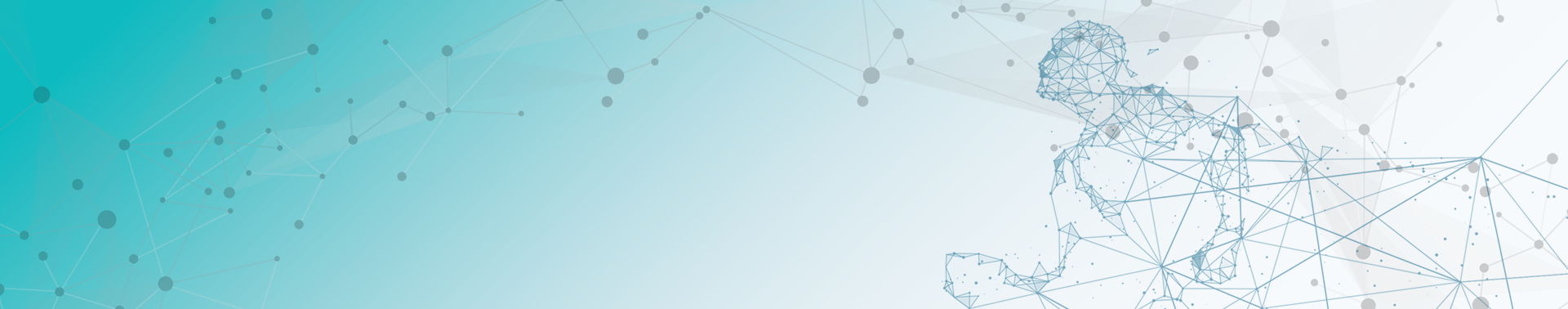 2nd  International Conference on Applied Sports
Sabaragamwa University of Sri Lanka
ICAS – 2025
“Breaking Boundaries: Exploring the Convergence of Science, Education and Management in Sports ”
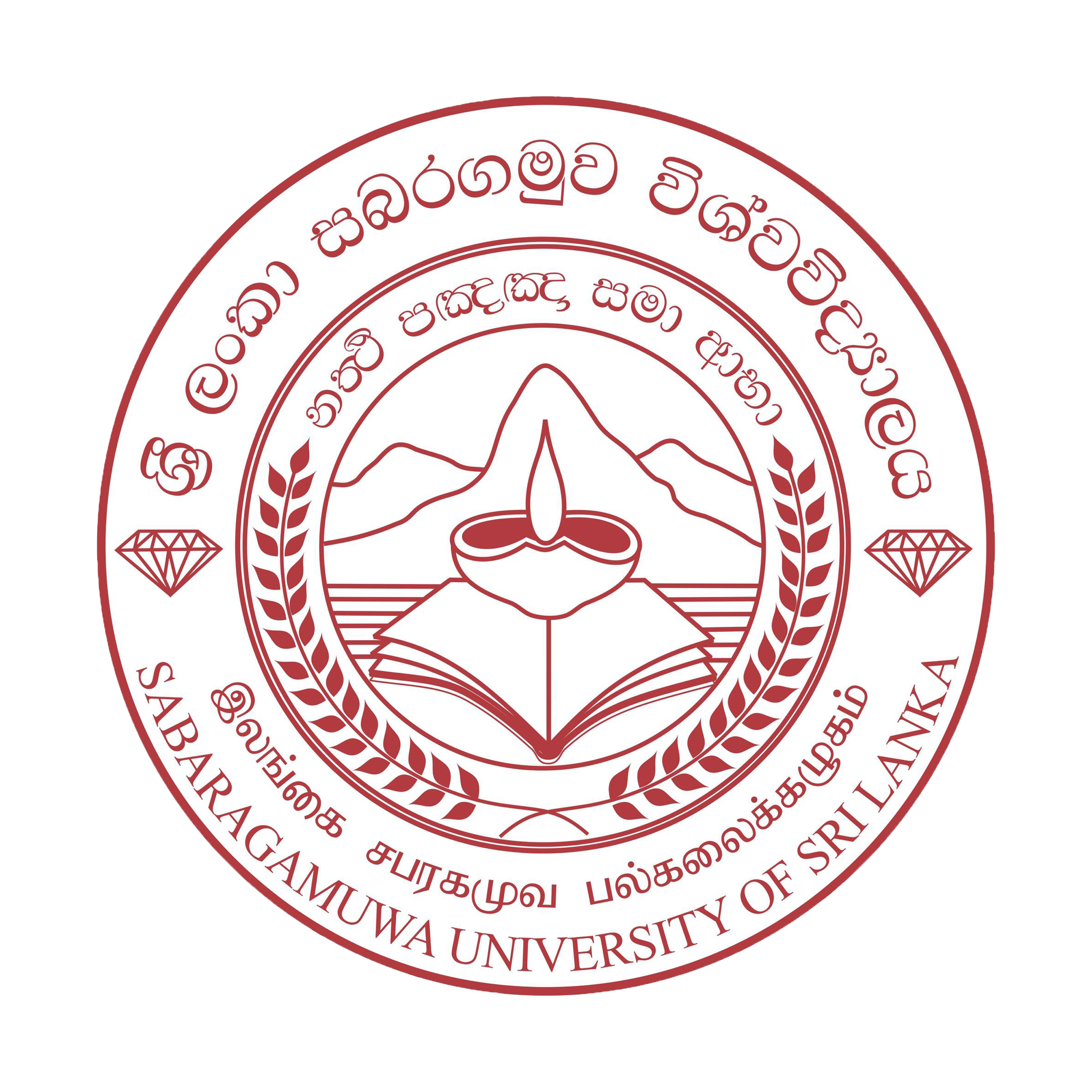 1
2nd International Conference on Applied Sports – Sabaragamuwa University of Sri Lanka - 2025
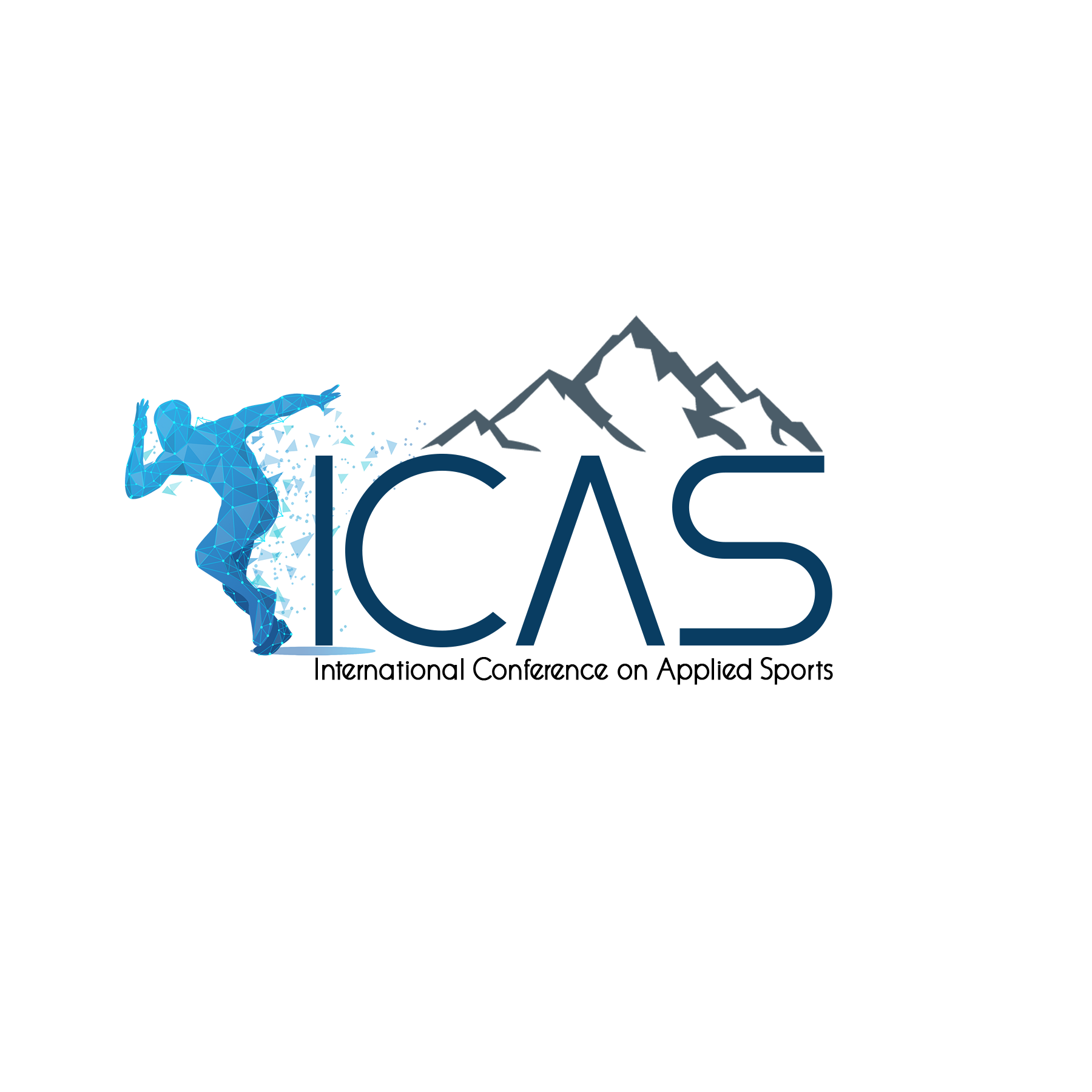 2
2nd International Conference on Applied Sports – Sabaragamuwa University of Sri Lanka - 2025
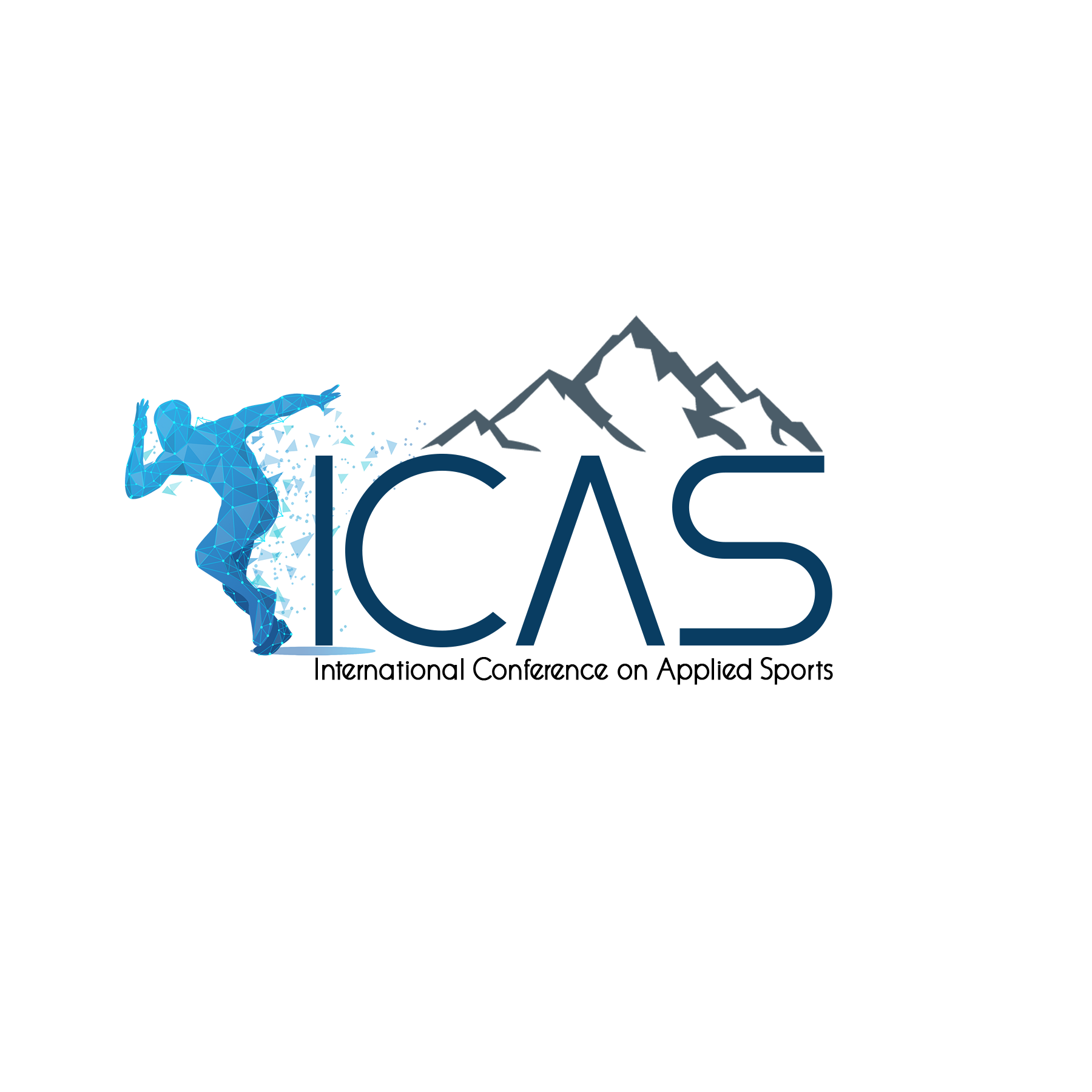 3
2nd International Conference on Applied Sports – Sabaragamuwa University of Sri Lanka - 2025